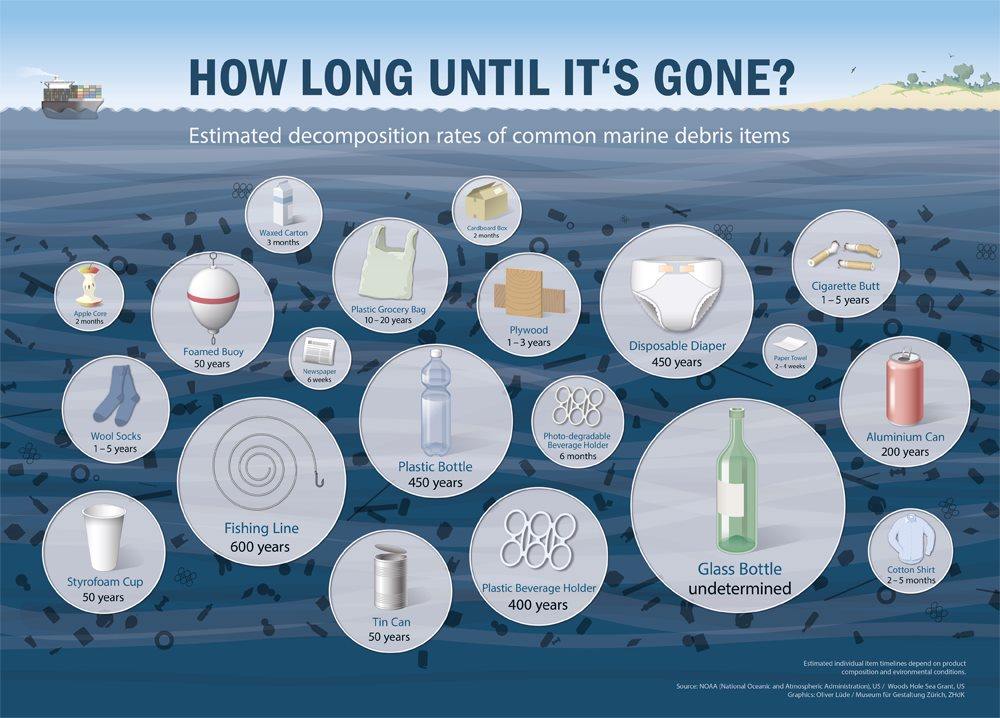 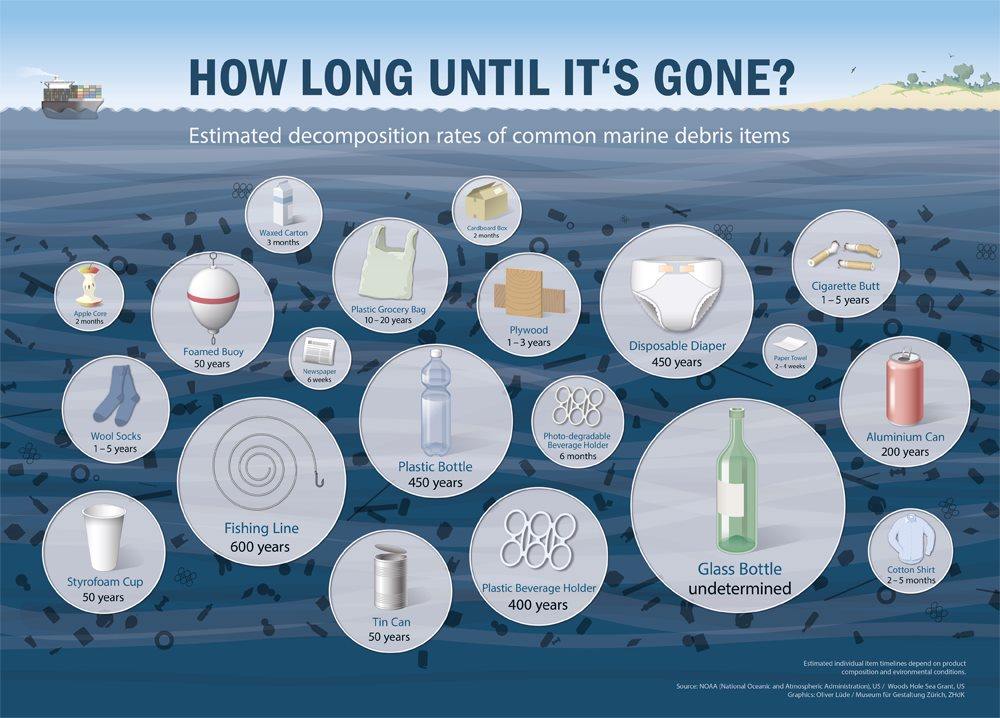 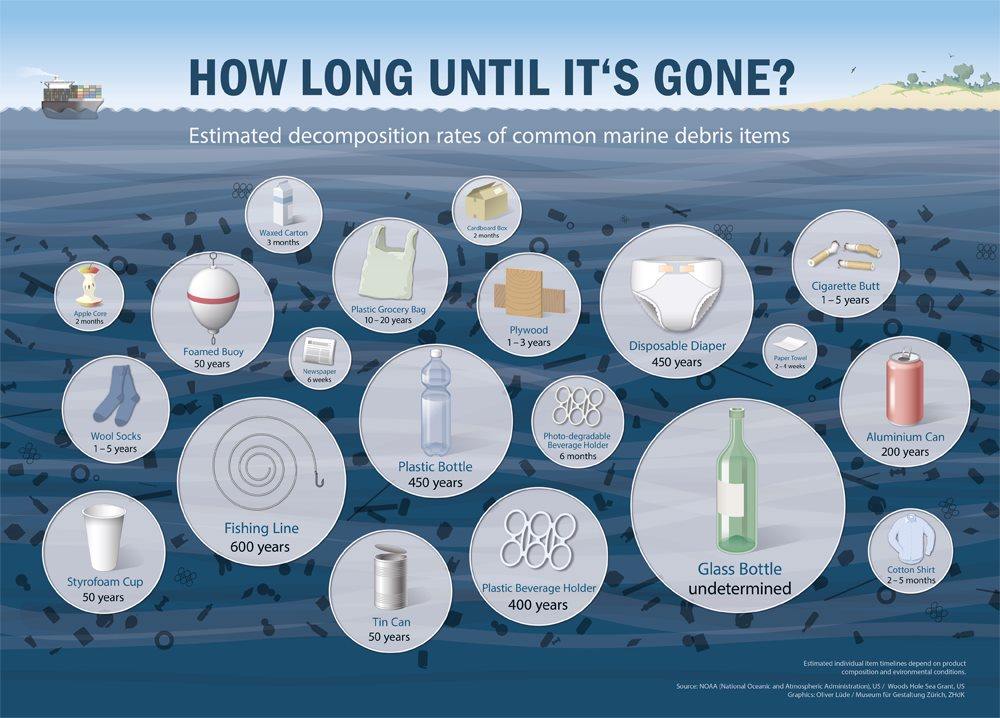 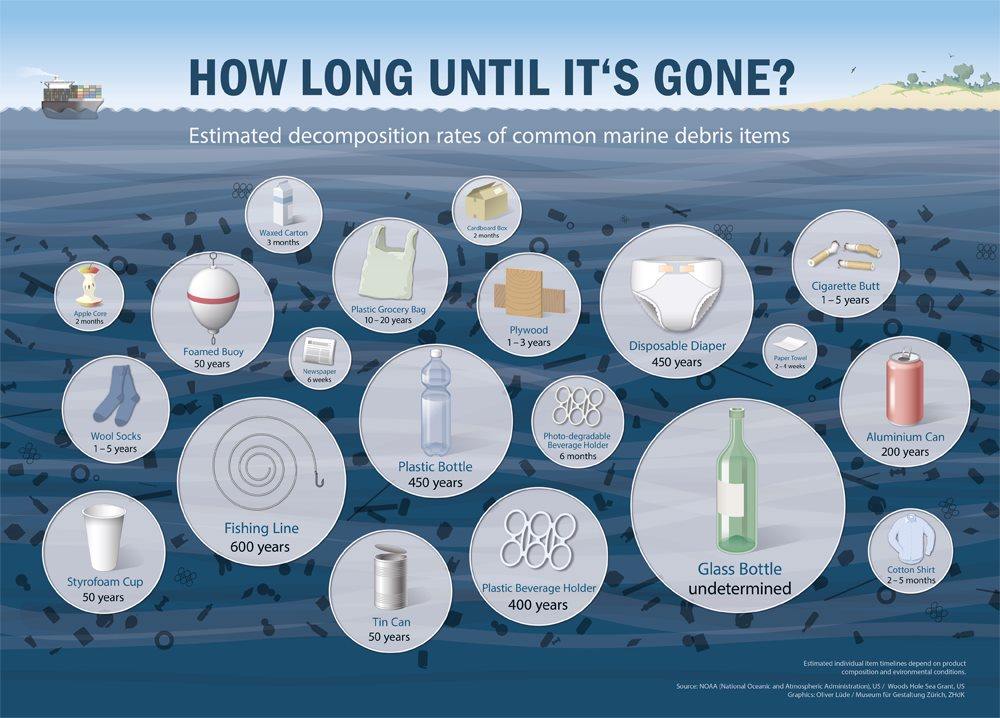 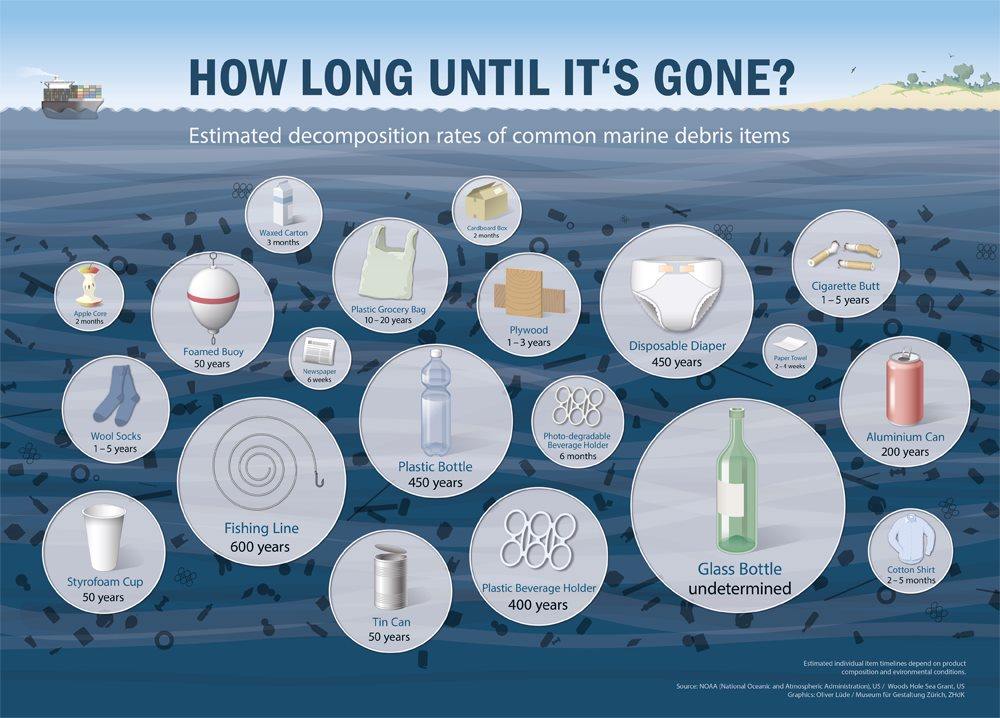 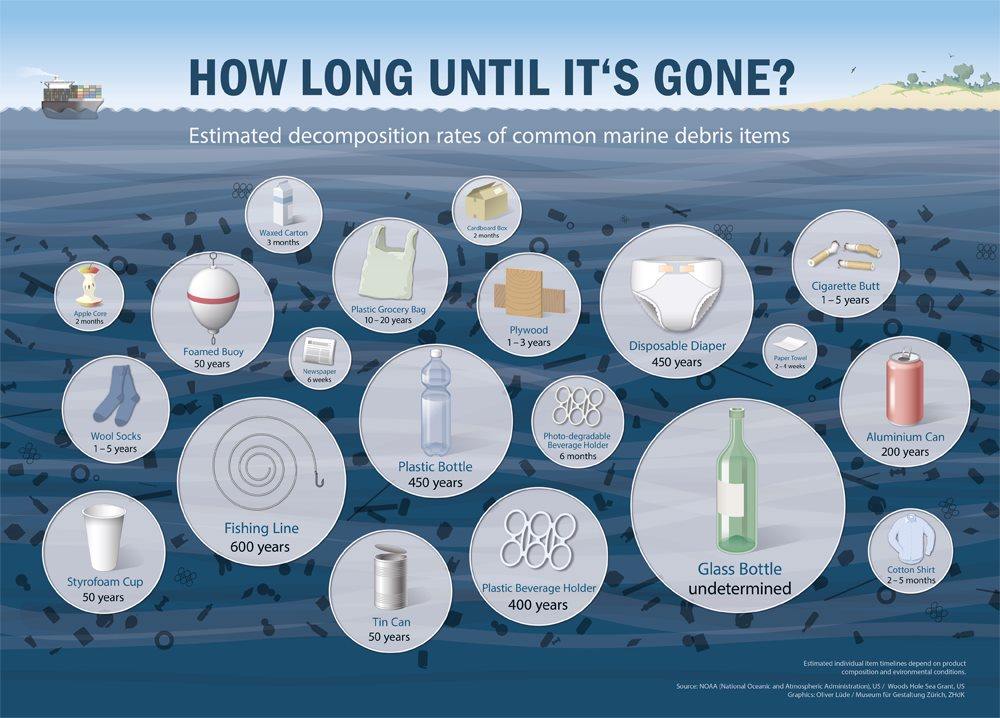 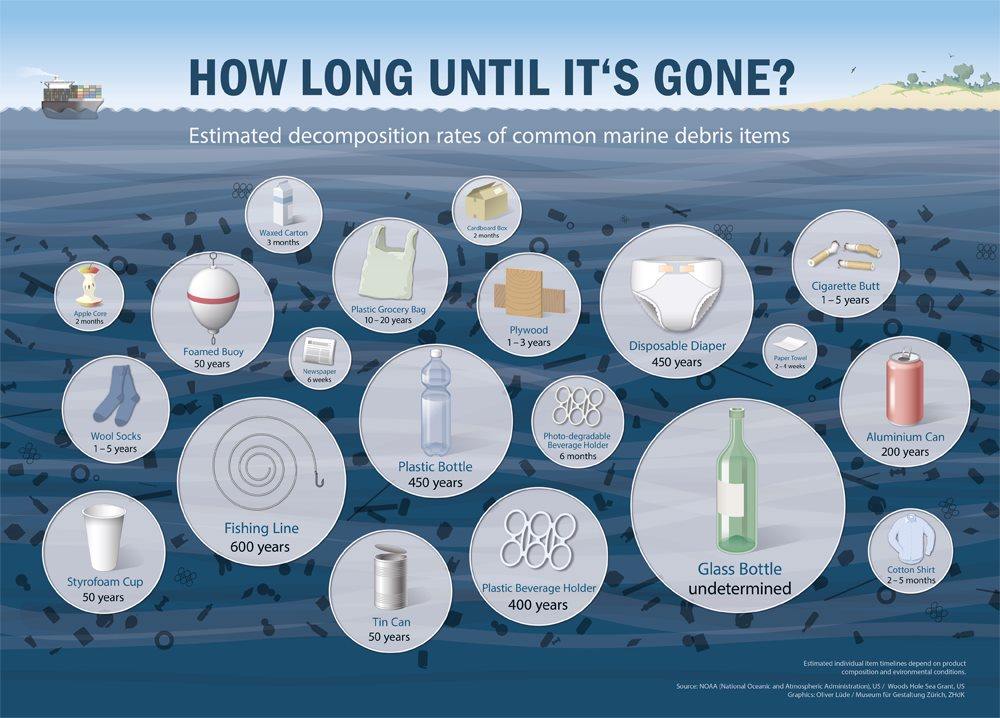 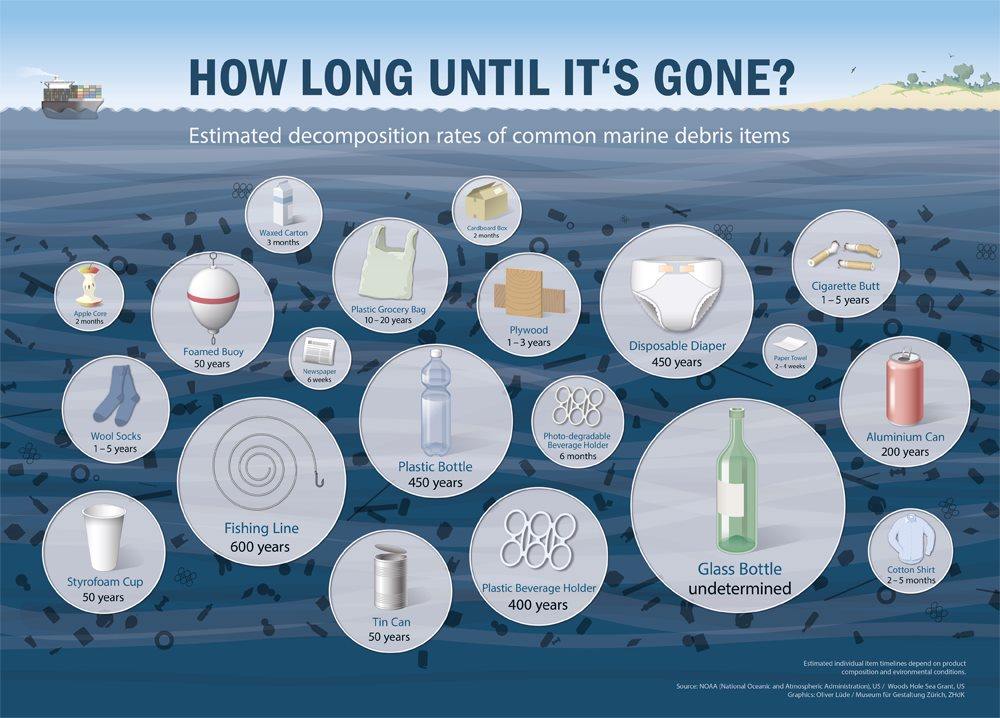 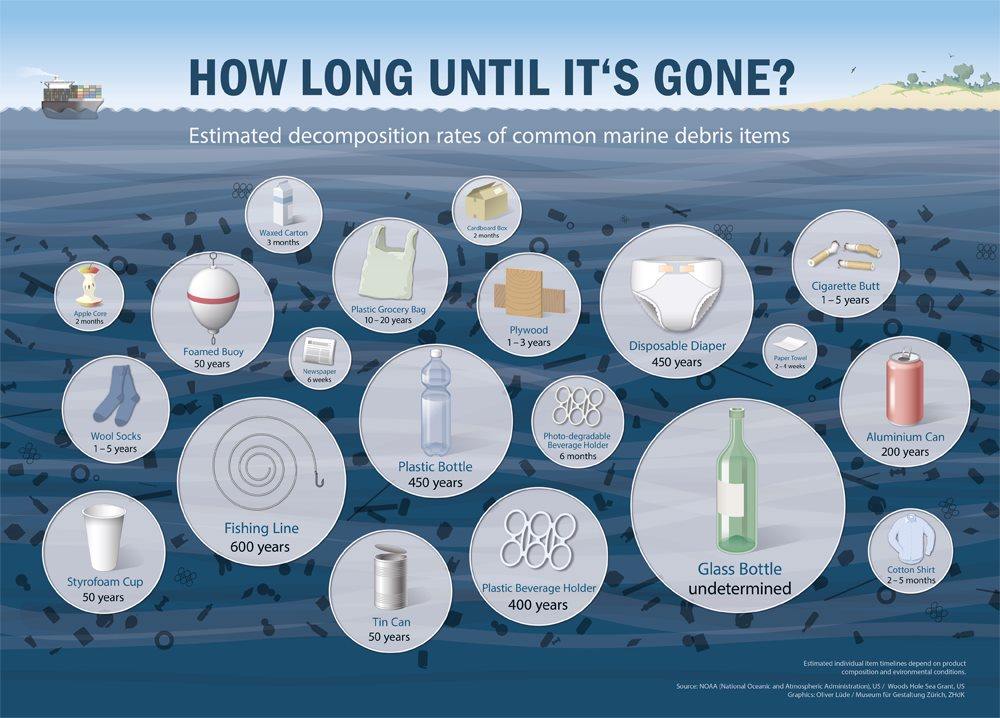 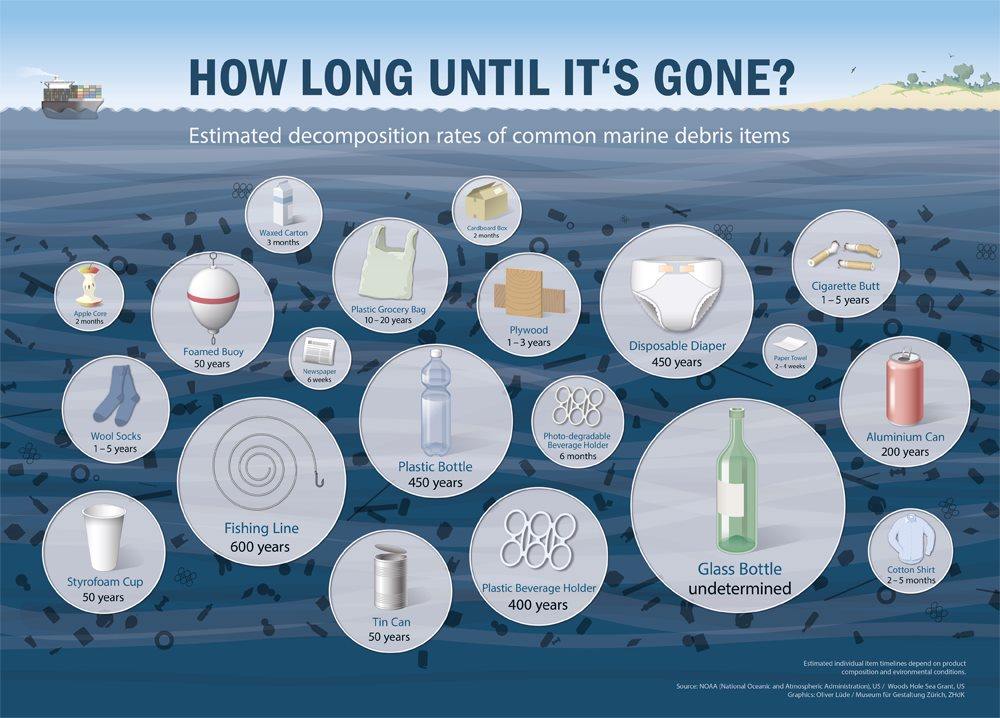 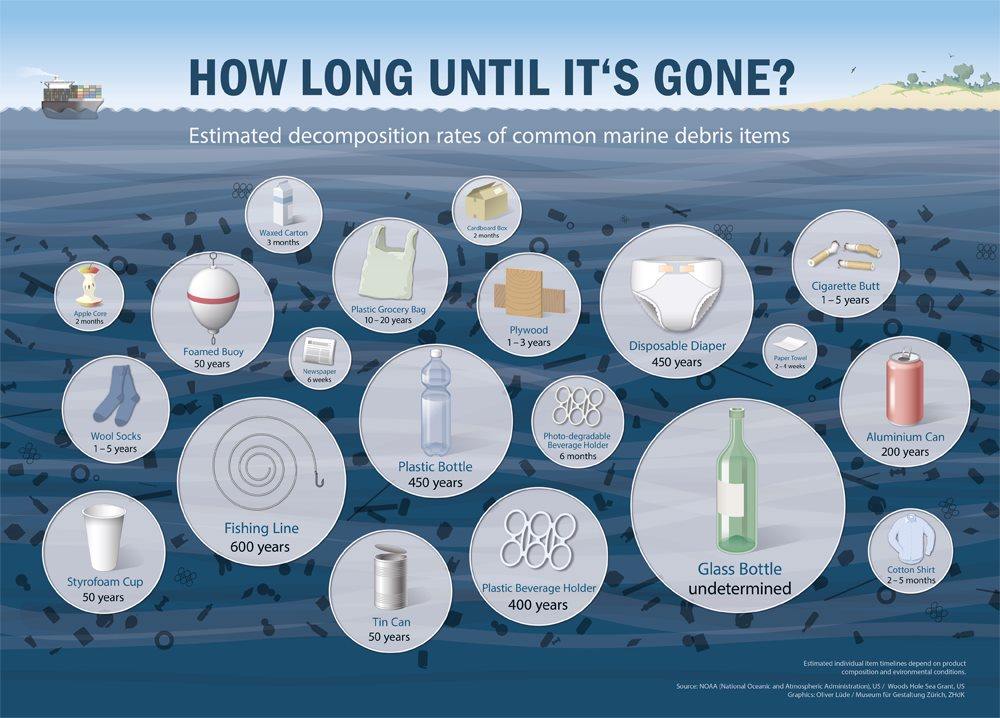 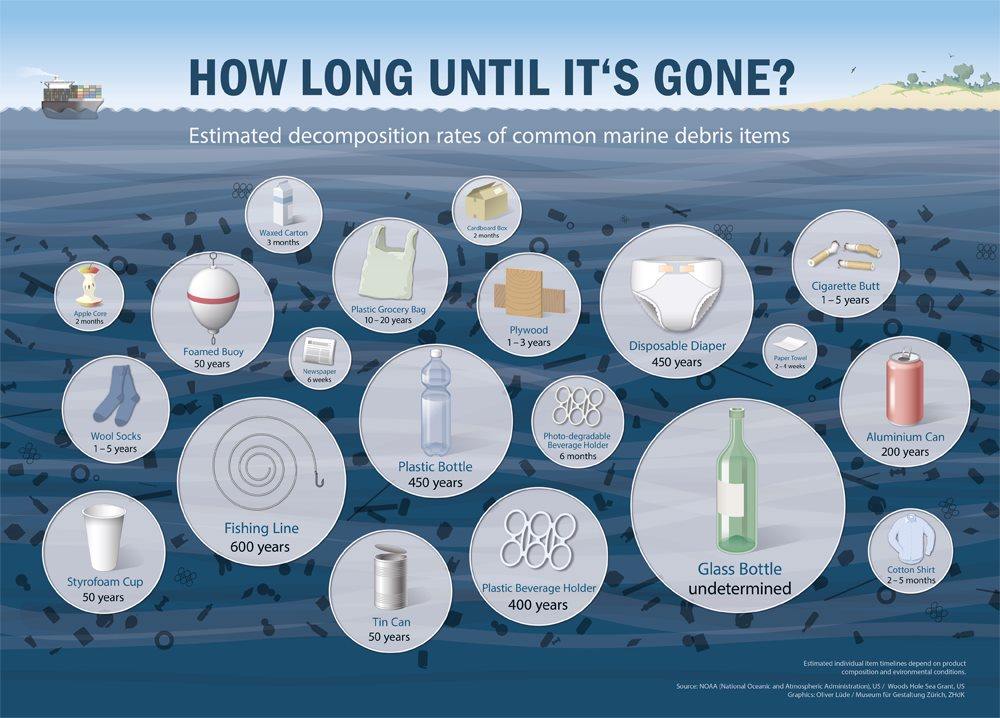 [Speaker Notes: All these materials take different times to break down.  Drag the items into the circles to match them with the time it takes to break down

The items are:  Apple Core, Styrofoam Cup, Fishing Line, Tin Can, Plastic Bottle, Plastic Beverage Rings, Disposable Diaper, Glass Bottle, Plastic Grocery Bag, Cigarette Butt, Aluminum Can]